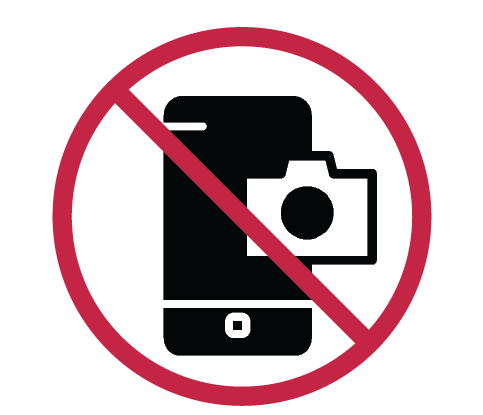 Förbjudet att fotografera och filma i denna lokal.
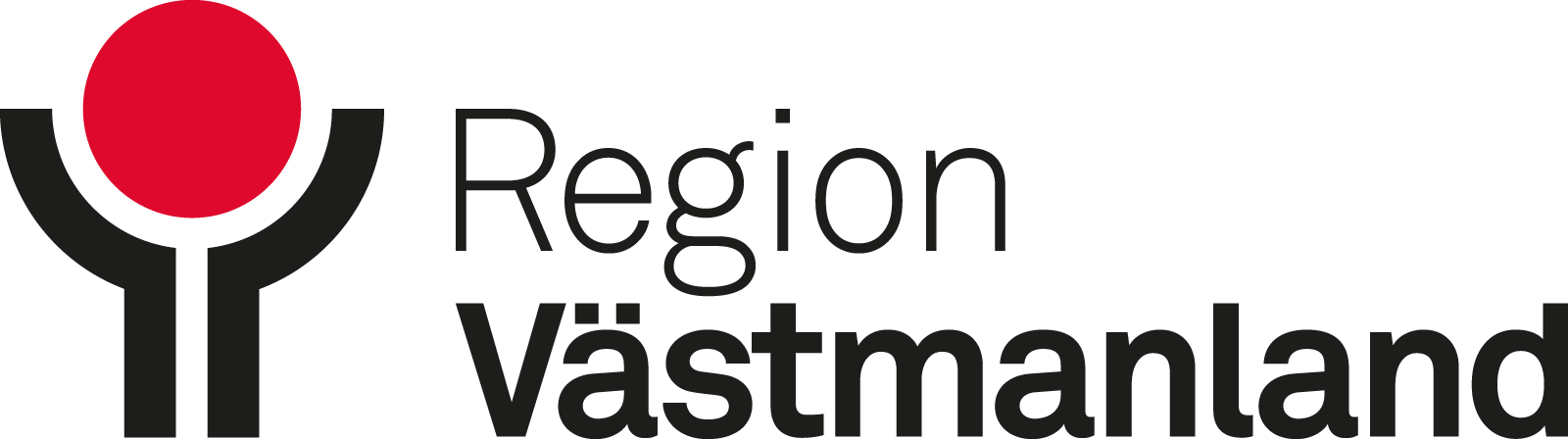